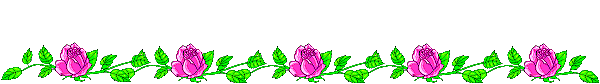 CHÀO MỪNG CÁC EM HỌC SINH 
ĐẾN VỚI BÀI GIẢNG ĐIỆN TỬ!
MÔN: KHOA HỌC TỰ NHIÊN 8
BỘ SÁCH CÁNH DIỀU
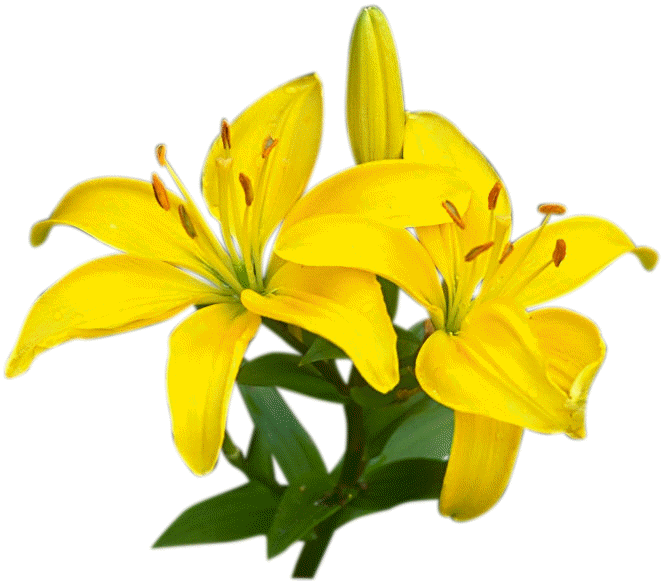 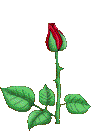 GIÁO VIÊN: TRƯƠNG THẾ THẢO
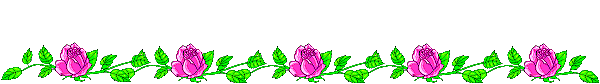 BÀI 12: MUỐI
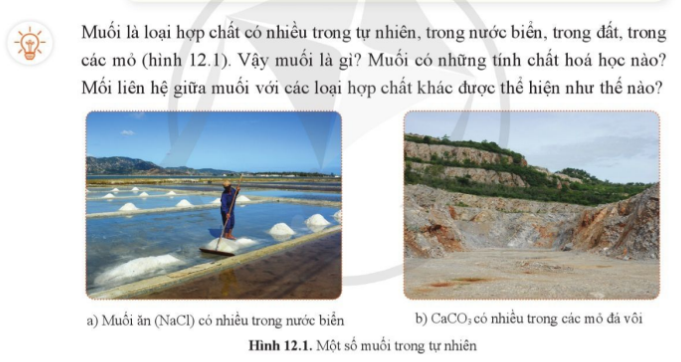 BÀI 12:  MUỐI
I. KHÁI NIỆM MUỐI
Nhận xét về sự giống và khác nhau giữa thành phần phân tử của acid và muối?
- Giống: ion gốc acid.
- Khác:
+ Acid: ion hydrogen liên kết với ion gốc acid
+ Muối: ion kim loại liên kết với ion gốc acid
Thử đề xuất khái niệm về Muối?
BÀI 12:  MUỐI
I. KHÁI NIỆM MUỐI
- Muối là những hợp chất được tạo ra khi thay thế ion H+ trong acid bằng ion kim loại hoặc ion ammonium (NH4+ ).
- VD: CuSO4, NaCl; (NH4)2SO4 …
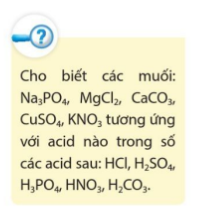 H2CO3
H2SO4
HCl
H3PO4
HNO3
BÀI 12:  MUỐI
I. KHÁI NIỆM MUỐI
- Muối là những hợp chất được tạo ra khi thay thế ion H+ trong acid bằng ion kim loại hoặc ion ammonium (NH4+ ).
- VD: CuSO4, NaCl; (NH4)2SO4 …
II. TÊN GỌI CỦA MUỐI
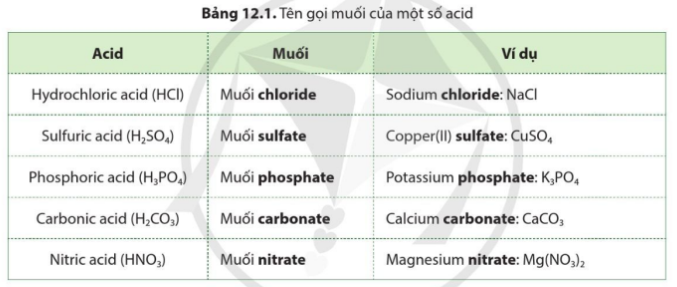 * Link đọc tên muối: https://youtu.be/zJAOn5b4I6k?si=a6peYO1nnBAOxNcm
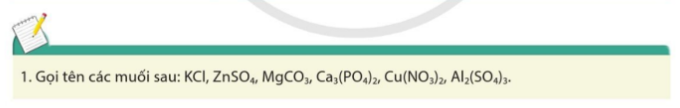 KCl: Potassium chloride
ZnSO4: Zinc sulfate
MgCO3: Magnesium carbonate
Ca3(PO4)2 : Calsium phosphate
Cu(NO3)2: Copper (II) nitrate
Al2(SO4)3 : Aluminium sulfate
BÀI 12:  MUỐI
I. KHÁI NIỆM MUỐI
- Muối là những hợp chất được tạo ra khi thay thế ion H+ trong acid bằng ion kim loại hoặc ion ammonium (NH4+ ).
- VD: CuSO4, NaCl; (NH4)2SO4 …
II. TÊN GỌI CỦA MUỐI
Tên muối = tên ion kim loại [kèm hoá trị]/ ion ammonium (NH4+) + tên gốc acid
VD1: KCl: Potassium chloride
VD2: Al2(SO4)3 : Aluminium sulfate
III. TÍNH TAN CỦA MUỐI
- Có muối tan tốt trong nước: NaCl; CuSO4; KNO3…
- Có muối ít tan trong nước: CaSO4; PbCl2…
- Có muối không tan trong nước: BaSO4; AgCl, CaCO3…
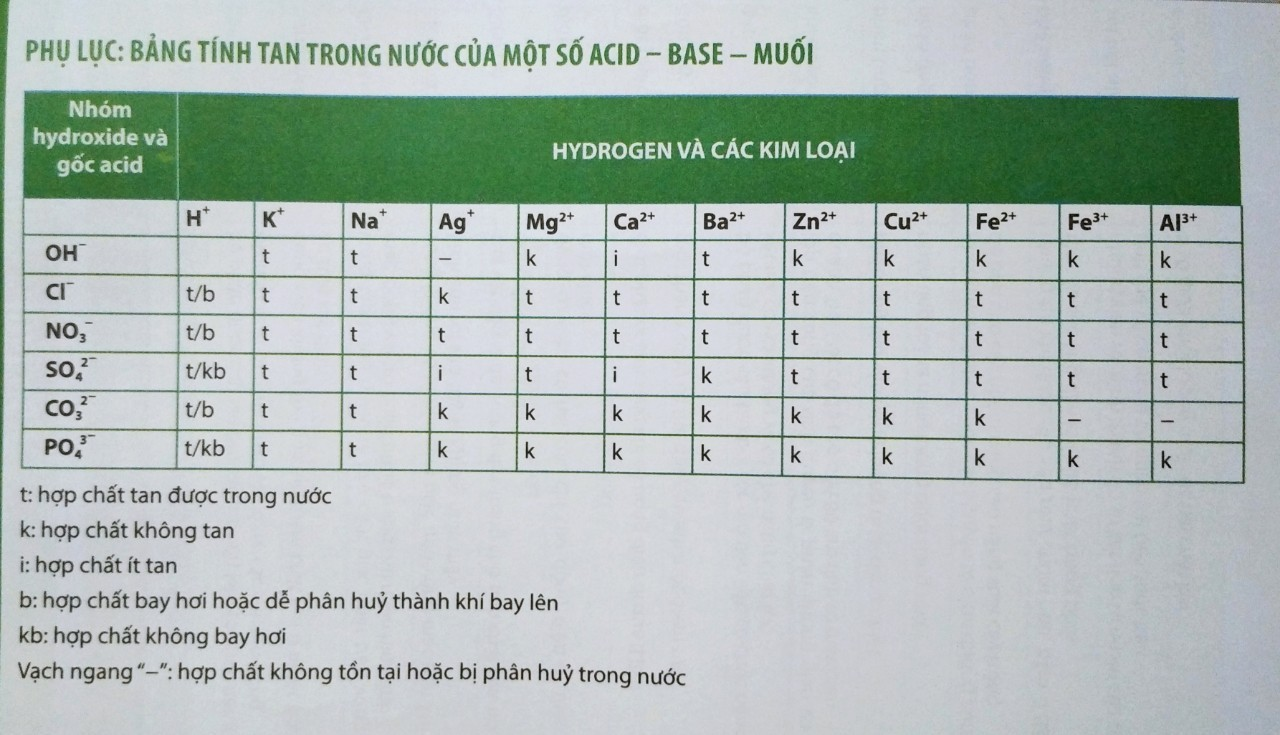 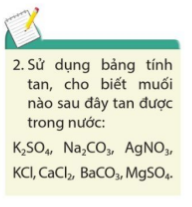 Các muối tan trong nước là: K2SO4, Na2CO3, AgNO3, KCl, CaCl2, MgSO4.
BÀI 12:  MUỐI
I. KHÁI NIỆM MUỐI
II. TÊN GỌI CỦA MUỐI
Tên muối = tên ion kim loại [kèm hoá trị]/ ion ammonium (NH4+) + tên gốc acid
VD1: KCl: Potassium chloride
VD2: Al2(SO4)3 : Aluminium sulfate
III. TÍNH TAN CỦA MUỐI
- Có muối tan tốt trong nước: NaCl; CuSO4; KNO3…
- Có muối ít tan trong nước: CaSO4; PbCl2…
- Có muối không tan trong nước: BaSO4; AgCl, CaCO3…
IV. TÍNH CHẤT HÓA HỌC CỦA MUỐI
1. Tác dụng với kim loại
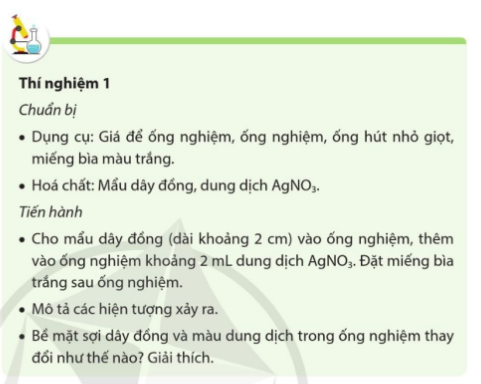 - Hiện tượng: Mẩu dây đồng tan dần, có lớp kim loại trắng bạc bám ngoài dây đồng, dung dịch sau phản ứng có màu xanh.
- Bề mặt sợi dây đồng có lớp kim loại trắng bạc, dung dịch trong ống nghiệm đậm màu dần. Do dung dịch AgNO3 đã phản ứng với kim loại Cu theo phương trình hoá học sau:
2AgNO3 + Cu → Cu(NO3)2 + 2Ag↓.
Dung dịch Cu(NO3)2 có màu xanh.
BÀI 12:  MUỐI
I. KHÁI NIỆM MUỐI
II. TÊN GỌI CỦA MUỐI
III. TÍNH TAN CỦA MUỐI
IV. TÍNH CHẤT HÓA HỌC CỦA MUỐI
1. Tác dụng với kim loại
- PTHH: 2AgNO3 + Cu Cu(NO3)2 + 2Ag
- Dung dịch muối có thể tác dụng với kim loại tạo thành muối mới và kim loại mới.
dd muối + kim loại  muối mới + kim loại mới.
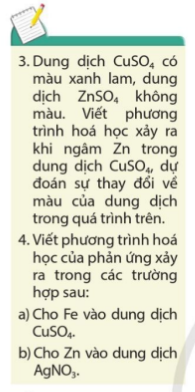 3.
- Phương trình hoá học xảy ra: Zn + CuSO4 → ZnSO4 + Cu.
- Dự đoán sự thay đổi màu của dung dịch: Dung dịch nhạt màu dần đến mất màu.
4. a) Fe + CuSO4 → FeSO4 + Cu.
b) Zn + 2AgNO3 → Zn(NO3)2 + 2Ag.
BÀI 12:  MUỐI
I. KHÁI NIỆM MUỐI
II. TÊN GỌI CỦA MUỐI
III. TÍNH TAN CỦA MUỐI
IV. TÍNH CHẤT HÓA HỌC CỦA MUỐI
1. Tác dụng với kim loại
- PTHH: 2AgNO3 + Cu Cu(NO3)2 + 2Ag
- Dung dịch muối có thể tác dụng với kim loại tạo thành muối mới và kim loại mới.
dd muối + kim loại  muối mới + kim loại mới.
2. Tác dụng với acid
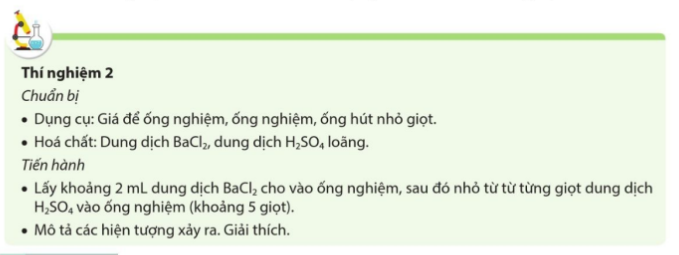 - Hiện tượng: Xuất hiện kết tủa trắng.
- Giải thích: Dung dịch BaCl2 phản ứng với dung dịch H2SO4 tạo thành kết tủa trắng là BaSO4. Phương trình hoá học:
BaCl2 + H2SO4 → BaSO4↓ + 2HCl.
BÀI 12:  MUỐI
IV. TÍNH CHẤT HÓA HỌC CỦA MUỐI
1. Tác dụng với kim loại
- PTHH: 2AgNO3 + Cu Cu(NO3)2 + 2Ag
- Dung dịch muối có thể tác dụng với kim loại tạo thành muối mới và kim loại mới.
dd muối + kim loại  muối mới + kim loại mới.
2. Tác dụng với acid
- Phương trình hoá học: BaCl2 + H2SO4 → BaSO4↓ + 2HCl.
- Muối có thể tác dụng với dung dịch acid tạo thành muối mới và acid mới.
Muối + dd acid muối mới + acid mới.
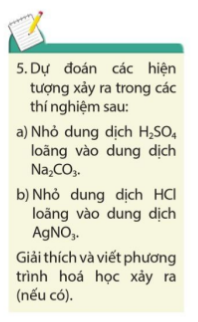 a) - Hiện tượng: có khí thoát ra.
- Giải thích: H2SO4 loãng tác dụng với Na2CO3 sinh ra khí CO2 theo phương trình hoá học: 
H2SO4 + Na2CO3 → Na2SO4 + CO2↑ + H2O.
b) - Hiện tượng: xuất hiện kết tủa trắng.
- Giải thích: HCl tác dụng với AgNO3 sinh ra kết tủa trắng là AgCl theo phương trình hoá học:
HCl + AgNO3 → AgCl↓ + HNO3.
BÀI 12:  MUỐI
IV. TÍNH CHẤT HÓA HỌC CỦA MUỐI
1. Tác dụng với kim loại
- PTHH: 2AgNO3 + Cu Cu(NO3)2 + 2Ag
- Dung dịch muối có thể tác dụng với kim loại tạo thành muối mới và kim loại mới.
dd muối + kim loại  muối mới + kim loại mới.
2. Tác dụng với acid
- Phương trình hoá học: BaCl2 + H2SO4 → BaSO4↓ + 2HCl.
- Muối có thể tác dụng với dung dịch acid tạo thành muối mới và acid mới.
Muối + dd acid muối mới + acid mới.
3. Tác dụng với base
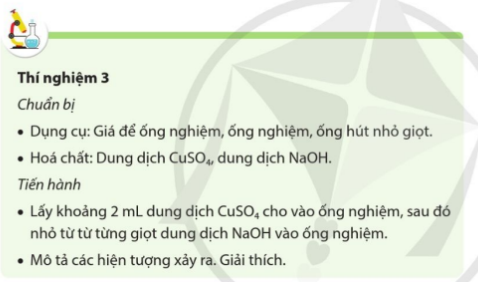 - Hiện tượng: Xuất hiện kết tủa xanh, dung dịch nhạt màu dần.
- Giải thích: CuSO4 tác dụng với NaOH sinh ra kết tủa Cu(OH)2 có màu xanh. Phương trình hoá học: CuSO4 + 2NaOH → Cu(OH)2↓ + Na2SO4.
BÀI 12:  MUỐI
IV. TÍNH CHẤT HÓA HỌC CỦA MUỐI
1. Tác dụng với kim loại
dd muối + kim loại  muối mới + kim loại mới.
2. Tác dụng với acid
Muối + dd acid muối mới + acid mới.
3. Tác dụng với base
- Phương trình hoá học: CuSO4 + 2NaOH → Cu(OH)2↓ + Na2SO4.
- Muối có thể tác dụng với dung dịch base tạo thành muối mới và base mới.
Muối + dd base muối mới + base mới.
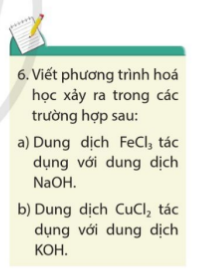 FeCl3 + 3NaOH → Fe(OH)3↓ + 3NaCl
b) CuCl2 + 2KOH → Cu(OH)2↓ + 2KCl.
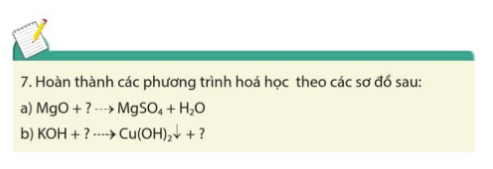 a) MgO + H2SO4 → MgSO4 + H2O
b) 2KOH + CuCl2 → Cu(OH)2↓ + 2KCl.
BÀI 12:  MUỐI
IV. TÍNH CHẤT HÓA HỌC CỦA MUỐI
1. Tác dụng với kim loại
dd muối + kim loại  muối mới + kim loại mới.
2. Tác dụng với acid
Muối + dd acid muối mới + acid mới.
3. Tác dụng với base
- Phương trình hoá học: CuSO4 + 2NaOH → Cu(OH)2↓ + Na2SO4.
- Muối có thể tác dụng với dung dịch base tạo thành muối mới và base mới.
Muối + dd base muối mới + base mới.
4. Tác dụng với muối
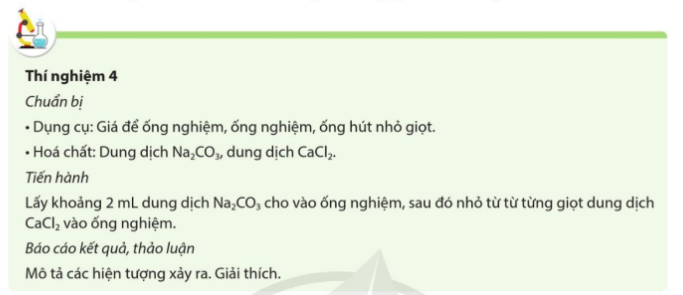 - Hiện tượng: Xuất hiện kết tủa trắng.
- Giải thích: Dung dịch Na2CO3 tác dụng với dung dịch CaCl2 sinh ra kết tủa trắng là CaCO3 theo phương trình hoá học:
Na2CO3 + CaCl2 → CaCO3↓ + 2NaCl.
BÀI 12:  MUỐI
IV. TÍNH CHẤT HÓA HỌC CỦA MUỐI
1. Tác dụng với kim loại
dd muối + kim loại  muối mới + kim loại mới.
2. Tác dụng với acid
Muối + dd acid muối mới + acid mới.
3. Tác dụng với base
Muối + dd base muối mới + base mới.
4. Tác dụng với muối
- Phương trình hoá học: Na2CO3 + CaCl2 → CaCO3↓ + 2NaCl
- Hai dung dịch muối có thể tác dụng với nhau tạo thành hai muối mới.
dd muối + dd muối muối mới + muối mới.
V. MỐI QUAN HỆ GIỮA ACID, BASE, OXIDE VÀ MUỐI
BÀI 12:  MUỐI
V. MỐI QUAN HỆ GIỮA ACID, BASE, OXIDE VÀ MUỐI
Oxide base
Oxide acid
+ Acid
+ Base
Muối
+ kim loại
+ Acid
+ Oxide base
+ Oxide acid
+ Base
+ Muối
+ Acid
+ Muối
+ Base
Acid
Base
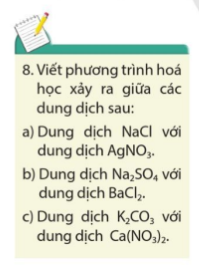 a) NaCl + AgNO3 → AgCl↓ + NaNO3.
b) Na2SO4 + BaCl2 → BaSO4↓ + 2NaCl.
c) K2CO3 + Ca(NO3)2 → CaCO3↓ + 2KNO3.
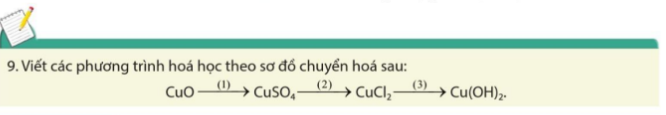 (1) CuO + H2SO4 → CuSO4 + H2O.
(2) CuSO4 + BaCl2 → BaSO4↓ + CuCl2.
(3) CuCl2 + 2NaOH → Cu(OH)2↓ + 2NaCl.
BÀI 12:  MUỐI
VI. MỘT SỐ PHƯƠNG PHÁP ĐIỀU CHẾ MUỐI
- dd acid + base muối + H2O.
VD: H2SO4 + 2NaOH → Na2SO4 + 2H2O.
Dựa vào sơ đồ hình 12.2 Hãy nêu các phương pháp điều chế muối?
- dd acid + Oxide base muối + H2O.
VD: 2HCl + CuO → CuCl2 + H2O.
- dd acid + Muối muối mới + acid mới.
VD: BaCl2 + H2SO4 → BaSO4↓ + 2HCl.
- dd base + Oxide acid muối + H2O.
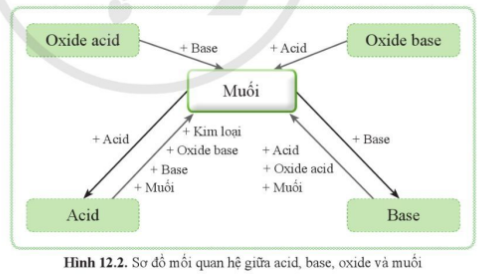 VD: Ca(OH)2 + CO2 → CaCO3↓ + H2O.
- dd muối + dd muối 2 muối mới
VD: Na2CO3 + CaCl2 → CaCO3↓ + 2NaCl
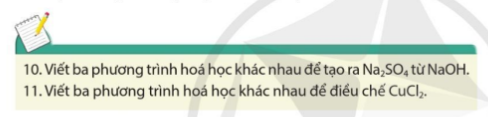 10. 
(1) 2NaOH + SO3 → Na2SO4 + H2O.
(2) 2NaOH + H2SO4 → Na2SO4 + 2H2O.
(3) 2NaOH + CuSO4 → Na2SO4 + Cu(OH)2↓.
11.
(1) CuO + 2HCl → CuCl2 + H2O.
(2) Cu(OH)2 + 2HCl → CuCl2 + 2H2O.
(3) CuSO4 + BaCl2 → CuCl2 + BaSO4↓.
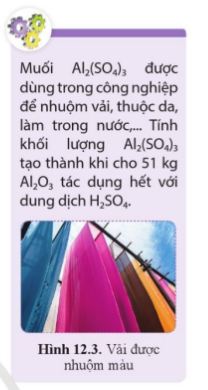 Đổi 51 kg = 51 000 gam.
nAl2O3=51 000 :102=500 (mol)
Phương trình hoá học:
Al2O3 + 3H2SO4 → Al2(SO4)3 + 3H2O
Theo phương trình hoá học có:
nAl2(SO4)3=nAl2O3=500 (mol)
Khối lượng Al2(SO4)3 tạo thành là:
m = 500 × 342 = 171 000 gam = 171 kg.
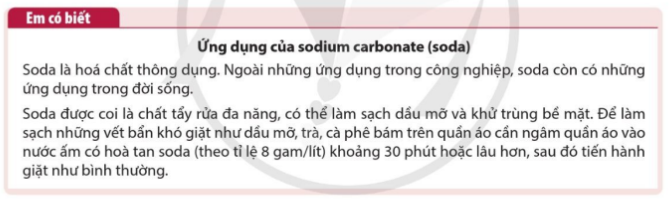 Bài 1: Chọn các chất thích hợp để điền vào vị trí dấu ? và hoàn thành các phương trình hoá học sau:
a) CO2 + ? ⇢ K2CO3 + H2O
b) Na2CO3 + ? ⇢ BaCO3 + NaCl
c) Cu + ? ⇢ Cu(NO3)2 + Ag
d) KOH + ? ⇢ Mg(OH)2 + K2SO4
Bài 2: Hoàn thành các phương trình hoá học theo sơ đồ chuyển hoá sau:
NaOH → Na2CO3 → Na2SO4 → NaCl
Bài 3: Cho các chất sau: Mg, MgCl2, MgO, Mg(OH)2, MgSO4.
a) Lập sơ đồ chuyển hoá giữa các chất trên.
b) Hoàn thành các phương trình hoá học theo sơ đồ chuyển hoá đã lập được.
Bài 4: Cho một chiếc đinh sắt vào 20 ml dung dịch CuSO4 0,1 M. Sau khi phản ứng kết thúc, thấy có kim loại màu đỏ được tạo thành.
a) Viết phương trình hoá học của phản ứng xảy ra.
b) Giả sử CuSO4 trong dung dịch phản ứng hết, tính khối lượng kim loại màu đỏ được tạo ra.
Bài 5: Cho 50 ml dung dịch Na2CO3 0,1 M tác dụng vừa đủ với dung dịch HCl 0,1 M, thu được dung dịch NaCl và khí CO2 thoát ra. 
a) Tính thể tích dung dịch HCl đã dùng.
b) Tính thể tích khí CO2 (ở đkc) được tạo thành (coi hiệu suất phản ứng là 100%).